APCD Analytical Workgroup
June 25, 2013
www.mass.gov/chia
1
Agenda for Today
Organization Update
APCD Data Quality Evolution
APCD June Release
Release Regulations 
Future Topics
2
Staffing Update
3
Building the Production Data Warehouse
User-Specific Views and WorkspacesConnector , TME, GIC, HPC, etc.
Data Enhancement/Standardization GroupersGeocoding
Master Data ManagementMaster Patient Master Provider
Repository“APCD “Central”
As of June 2013
Operational
In process
Funded, but not started
APCD FilesIntakeQuality Assurance
4
APCD: Data Evolution
5
APCD Release 1.0Formerly Known as “the June Release”
0
Dates of Service 2009-2011    (with run-out through March 2013)
Commercial
MassHealth
 Medicare                                               (available to state agencies only)
6
APCD Release 1.0New Features
Unmasking of more data elements
Standardizing addresses – member and provider
Counties of member, subscriber and provider
New fields on Member, Pharmacy, Medical, Dental and Provider files
Targeted data elements “cleaned”
Data Dictionary pages
7
Release Regulations
One regulation applies to both Hospital Discharge Data (CaseMix) and the All Payer Claims Database data
Different review processes for different types of requests
Limited Discretion: Most requests for de-identified data; all requests made by government agencies; requests for patient identifiers for treatment and coordination of care; Data Use Agreement (DUA)
Full Discretion:  All other requests, e.g., research requests for data that may include individually identifiable data; DRC review; DUA
Applies to June 2013 release of 2011 data
 Source: Chapter 12C §12
8
Release Regulations – Discretionary Requests
No more than a minimal risk to individual privacy 
Applicant cannot meet its research or project objectives without the requested data
Data sought by the applicant are the minimum amount necessary to achieve research or project objectives.
The purpose for which the data are requested is in the public interest. 
The applicant has demonstrated qualifications to undertake the study or accomplish the intended use.
Release Regulations (continued)
Now
APCD: “Public Use” and “Restricted Use” data elements
APCD: No specific “de-identified” dataset, but many elements masked
Case Mix: Six levels, none fully de-identified

Future  
APCD: Level 1 extracts (MC and PC only; based on CMS)
APCD: Level 2 data (with PHI and largely unmasked)
CaseMix: Level 1 (de-identified)
CaseMix: Levels 2-6 (similar to current structure)
10
Key DatesApproximate
July 8th
New application forms
New Data Use Agreements
New pricing posted
Emails to applicants who were in processwhen application reviews were suspended
July 15th
Release 1.0 available
July 25th
DRC meeting to review first applications under new regulations
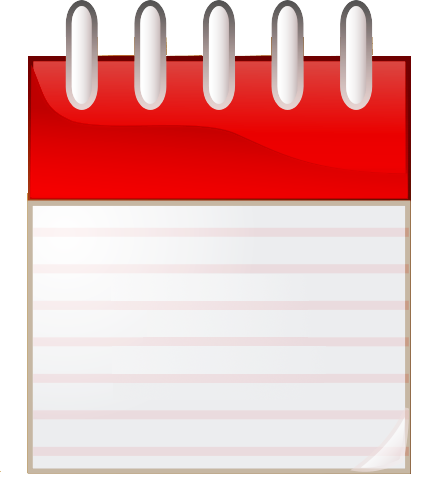 July 8July 15July 25
11
QUESTIONS?
Topics for July?

Please submit questions and topics 
chia-apcd@state.ma.us

Thank you for your interest in the 
Massachusetts All Payer Claims Database
12